Battle of the Bulge/Race to Berlin
WWII SUMMER/FALL 1944
West:
Pushing East
Liberate Paris August 25, 1945
East 
Pushing West
Conquer Poland
War in 1944
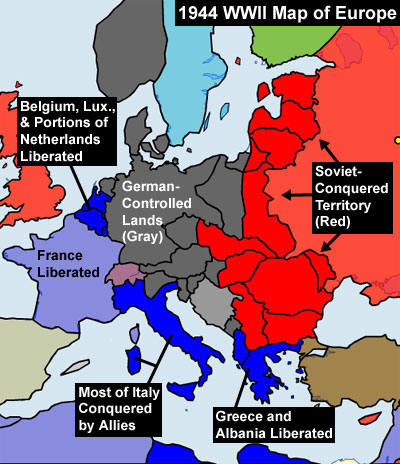 1944: War in the West
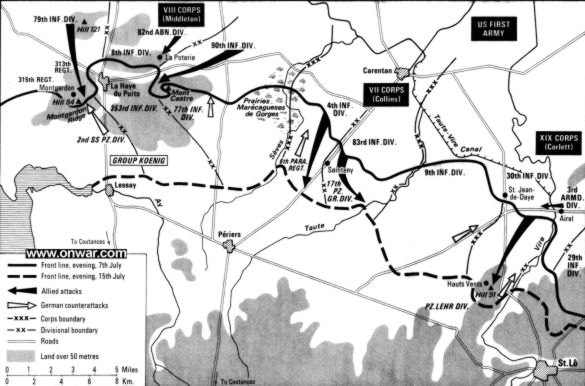 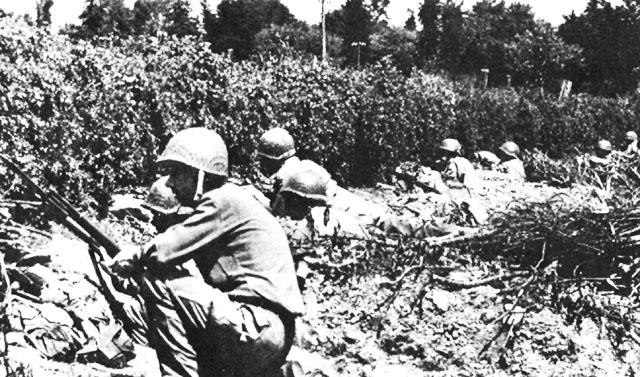 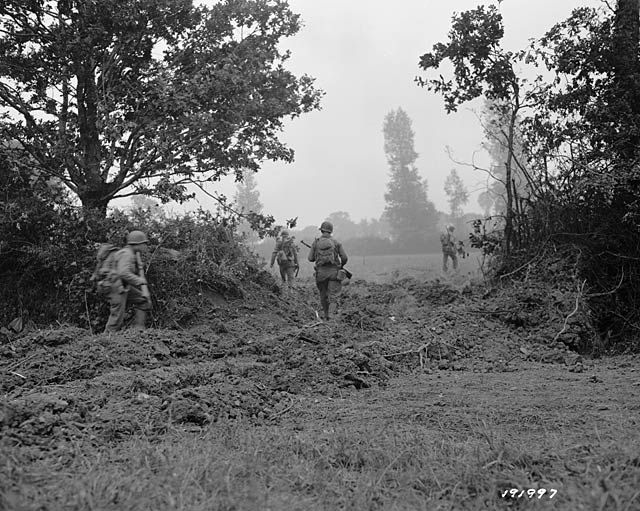 1944: War in the East
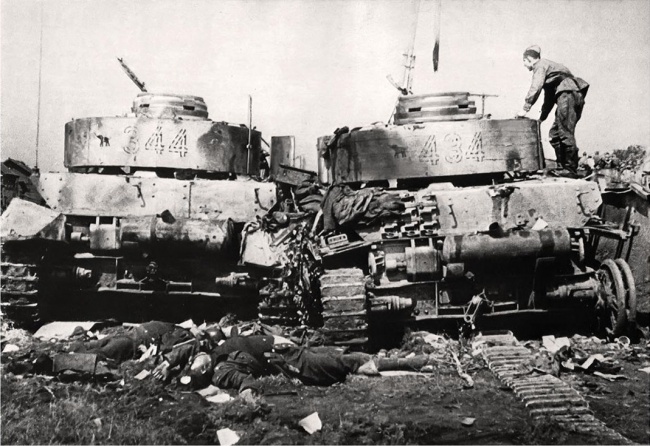 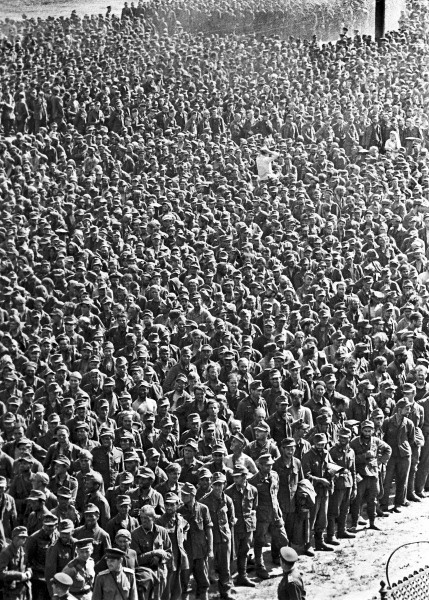 Liberation of Paris
Charles de Gaulle said, “This duty of war, all the men who are here and all those who hear us in France know that it demands national unity. We, who have lived the greatest hours of our History, we have nothing else to wish than to show ourselves, up to the end, worthy of France. Long live France!”
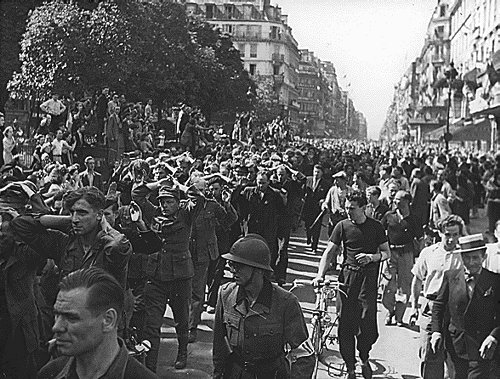 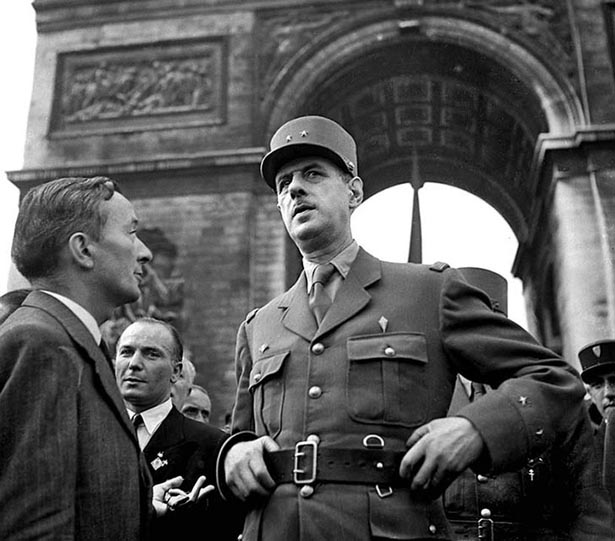 Battle of the Bulge:
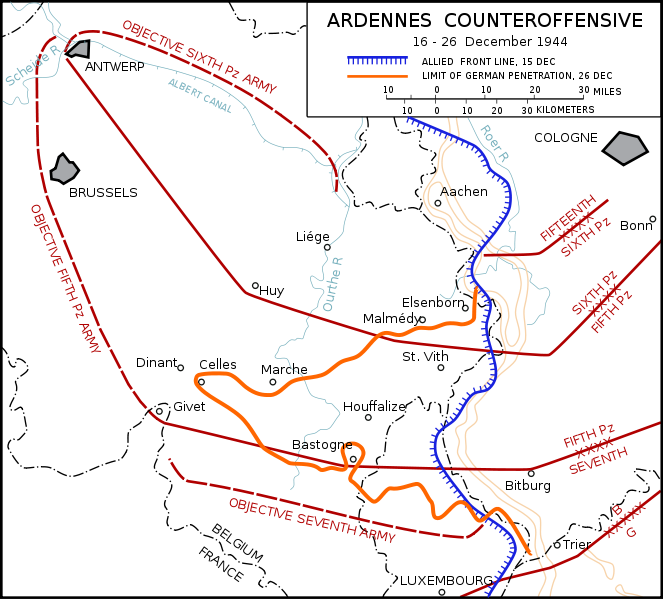 Battle of the Bulge:
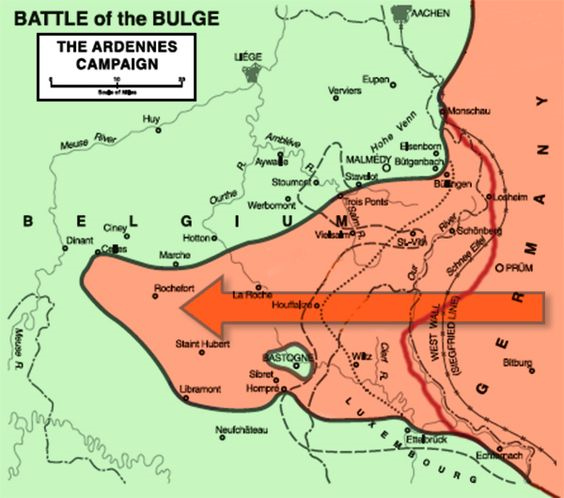 What does these pictures reveal about the state of Germany in 1945?
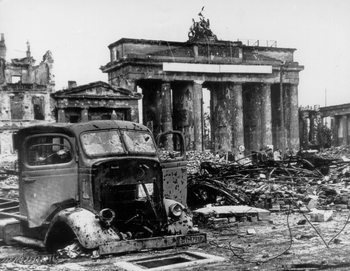 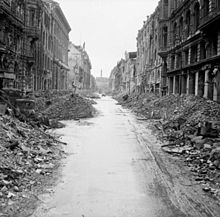 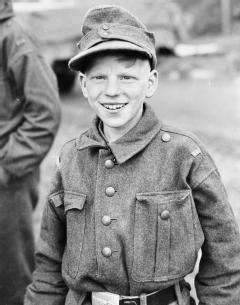 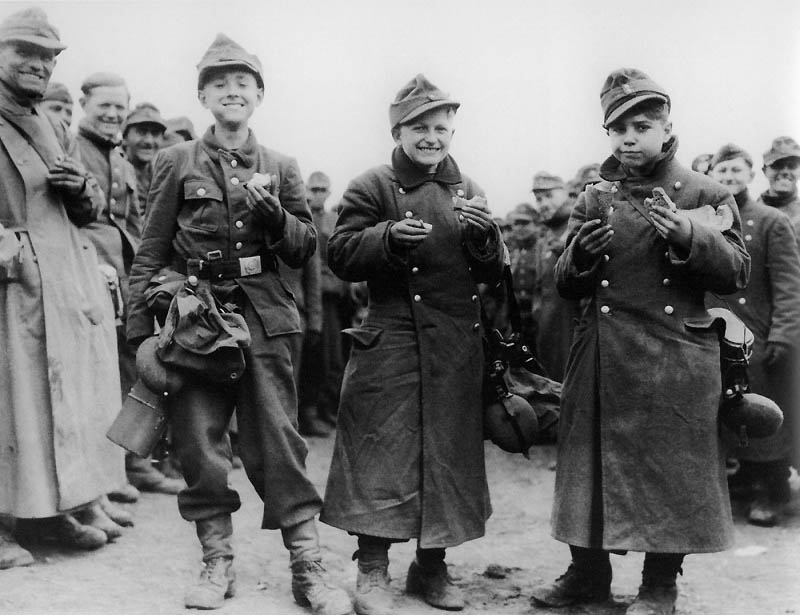 Bastogne, December 20-27th
Brigadier General Anth Brigadier General Anthony McAuliffe. When confronted with a written request from German General Luttwitz for the surrender of Bastogne, his reply was one word: "NUTS!"
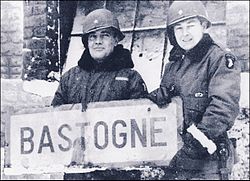 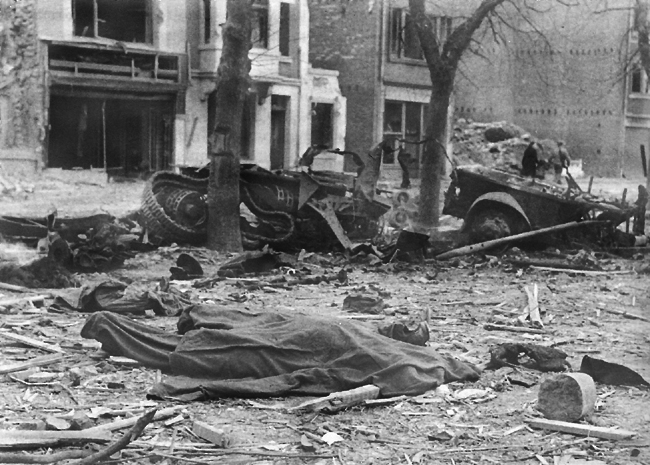 Germany 1945
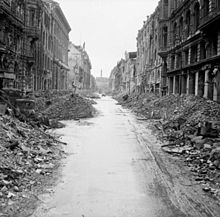 Cities demolished
Industry crippled
Man power running dry
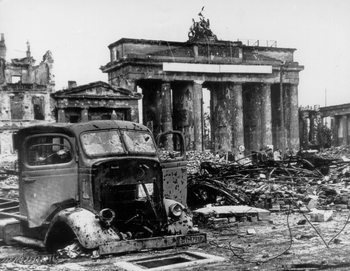 Race to Berlin
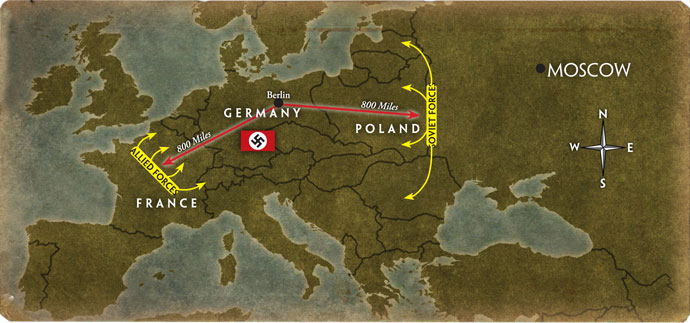 Berlin: key to victory
Capital City
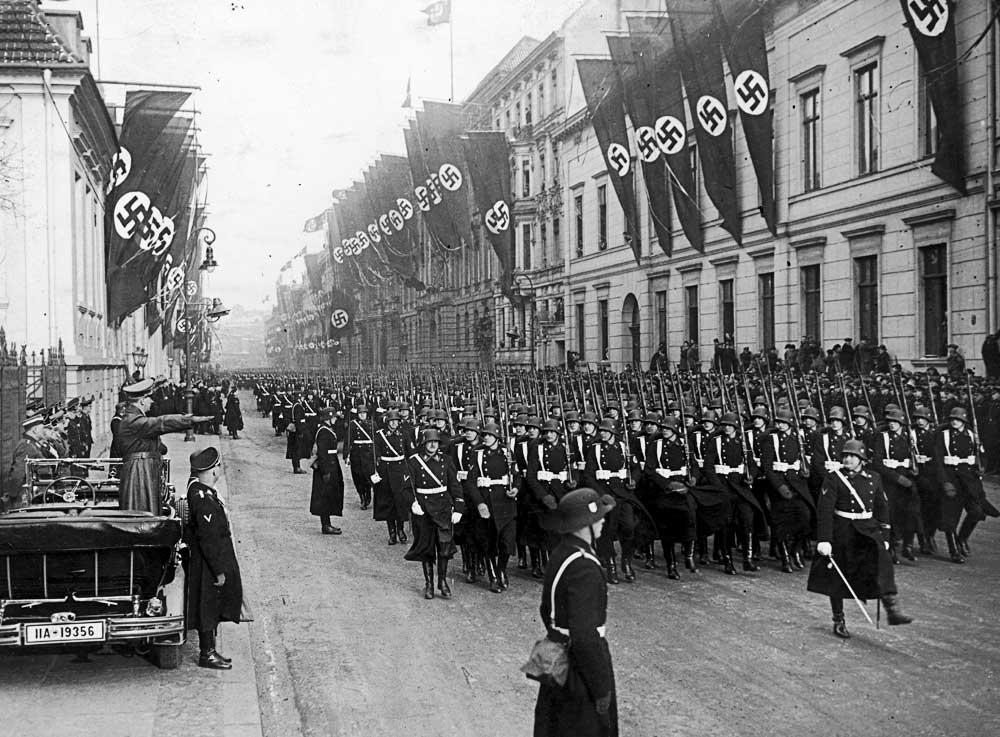 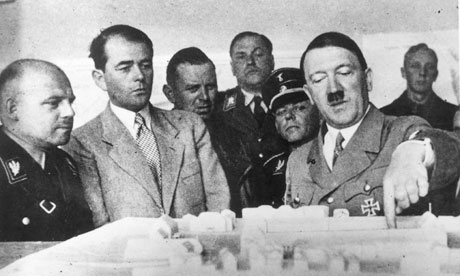 Race to Berlin: According to this cartoon, who did Germany hope would reach Berlin first?
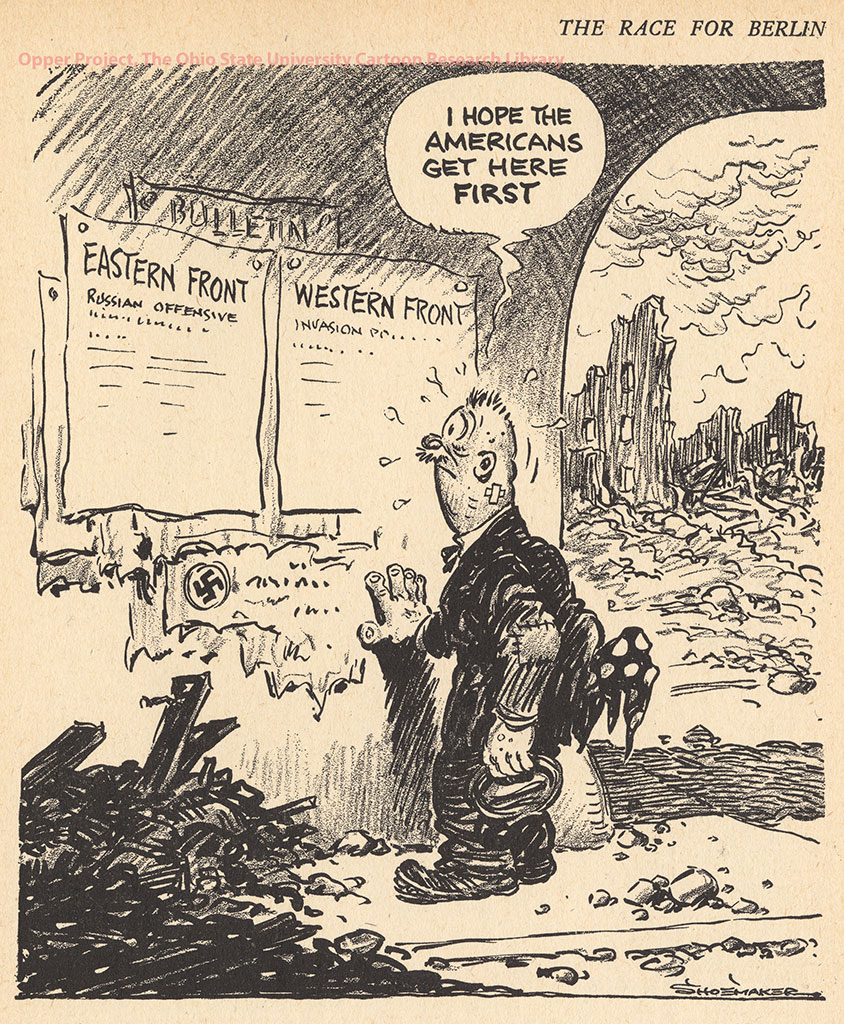 Race to Berlin:
Tension:
Mutual distrust
Occupy Vs. Liberate
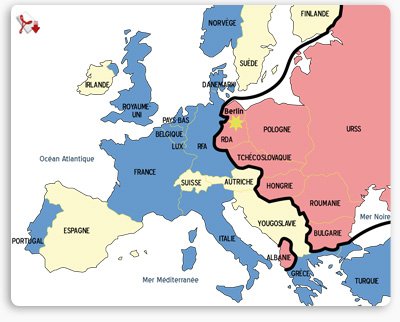 Occupy Vs. Liberate
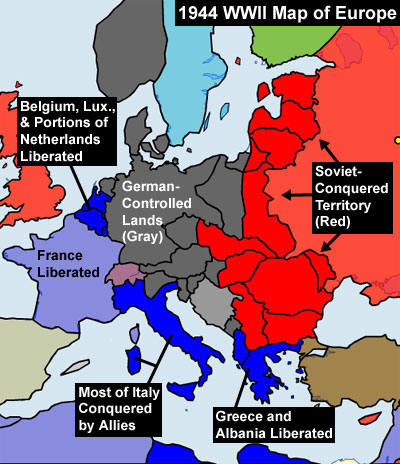 According to this picture, who reached Berlin first.
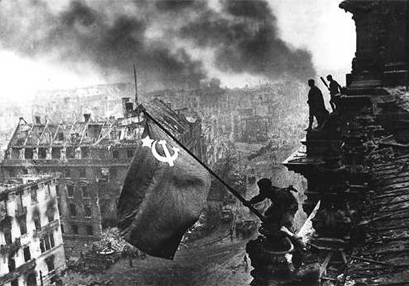